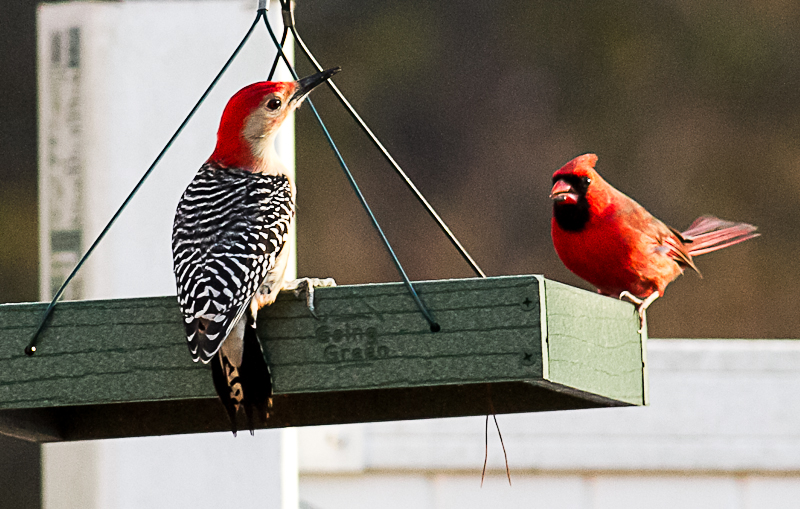 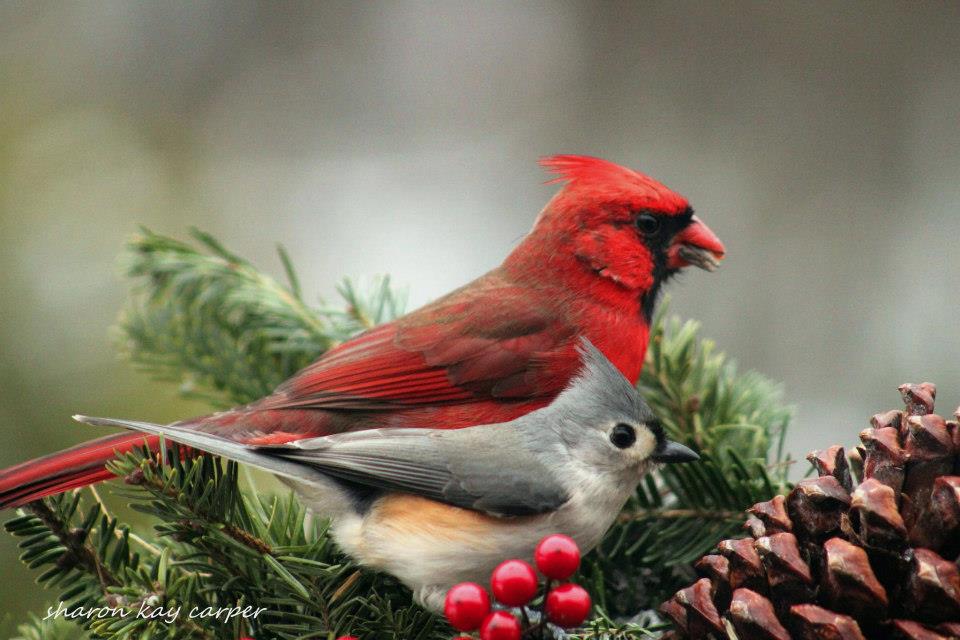 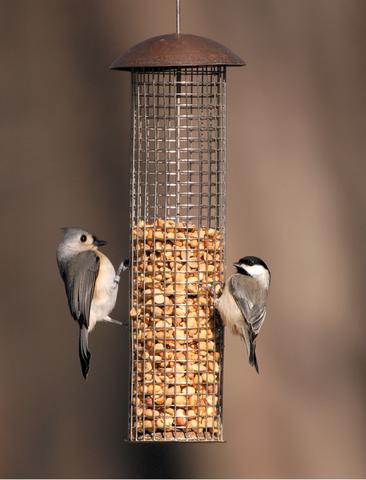 Florida Common Backyard Birds
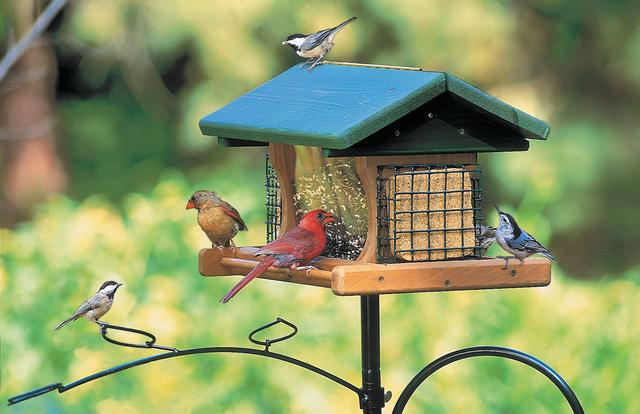 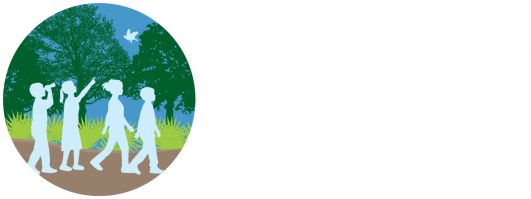 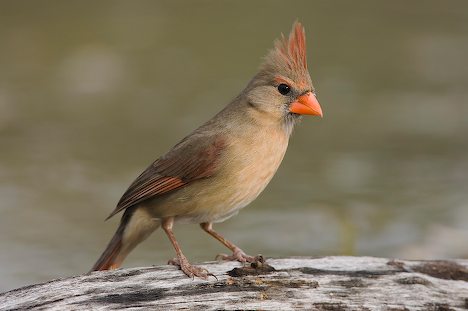 Cardinal
female
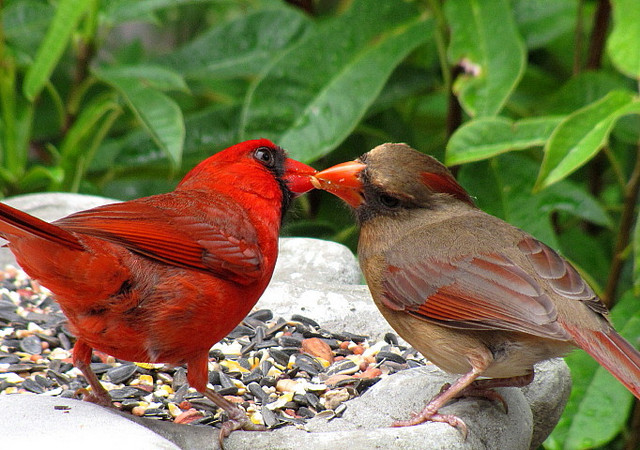 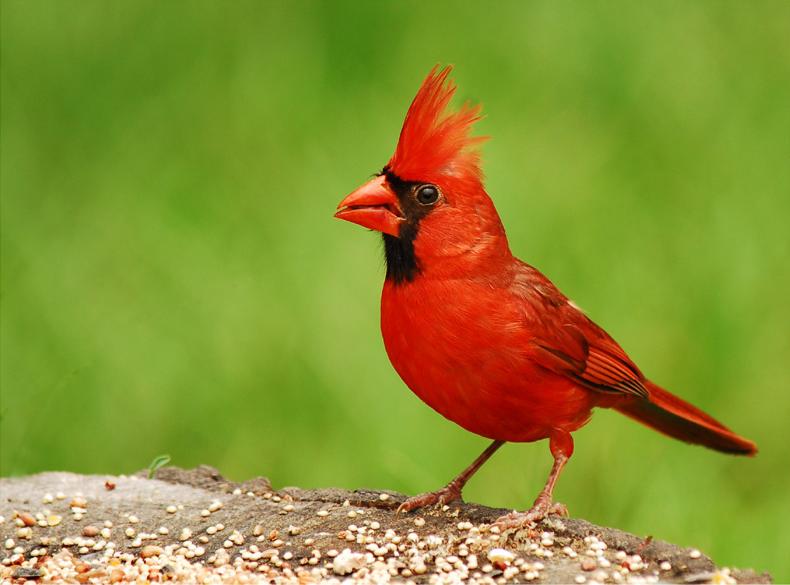 male
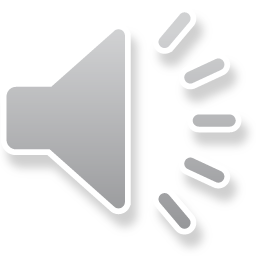 [Speaker Notes: http://www.allaboutbirds.org/guide/Northern_Cardinal/sounds]
Blue Jay
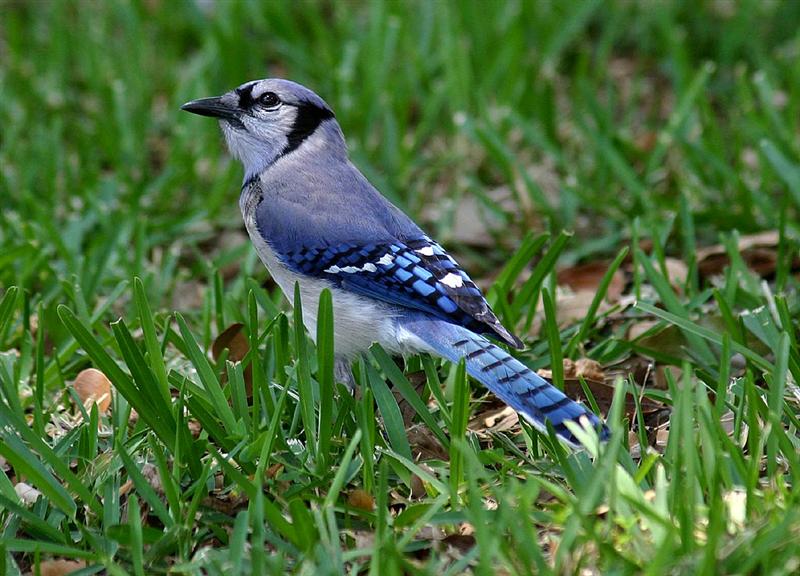 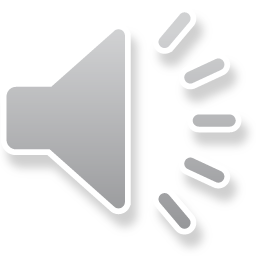 [Speaker Notes: http://www.allaboutbirds.org/guide/Blue_Jay/sounds]
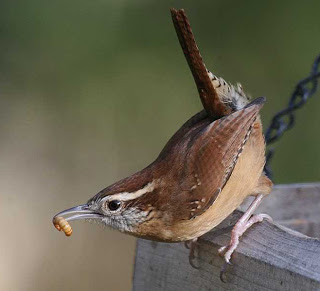 Carolina Wren
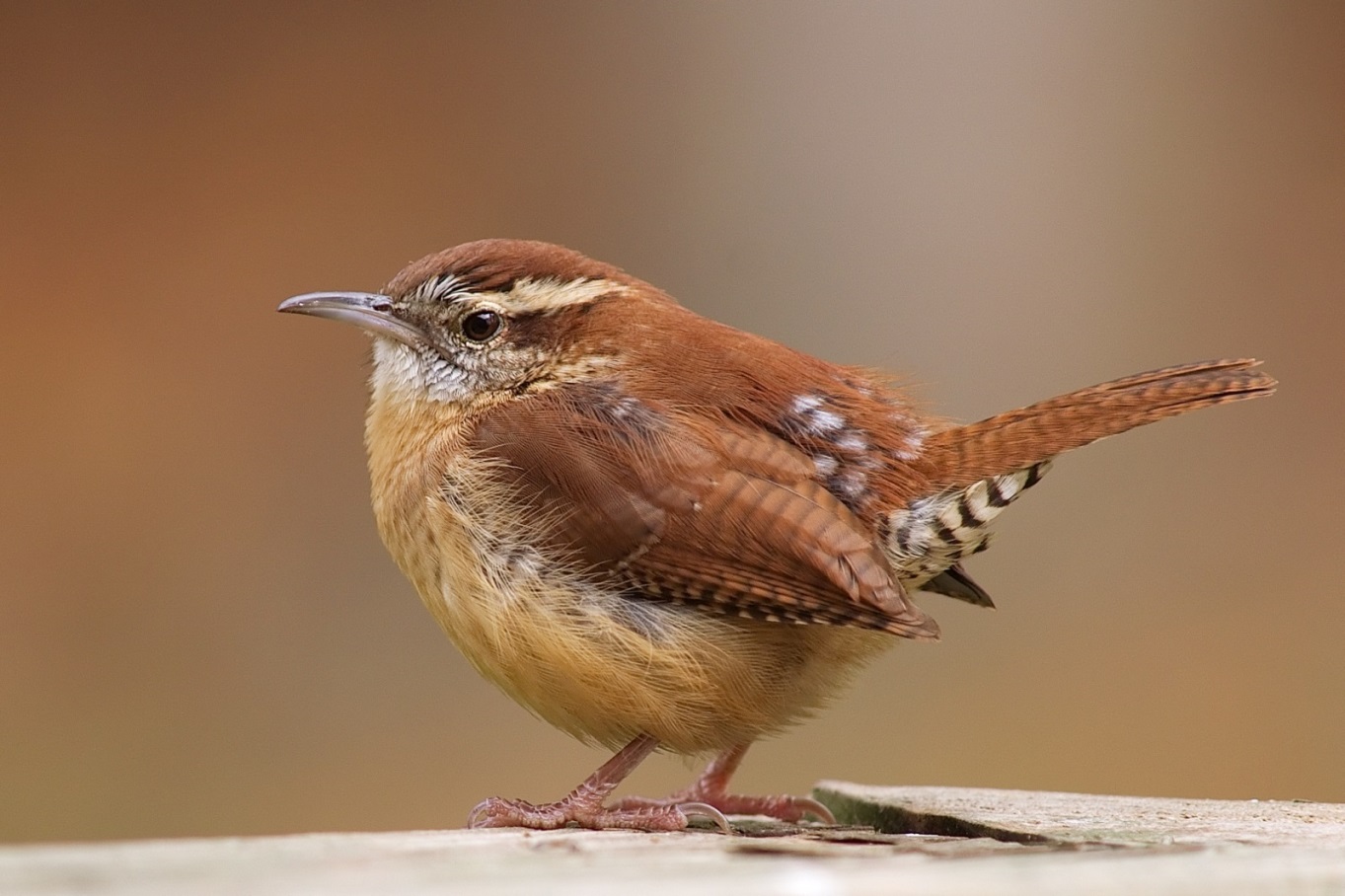 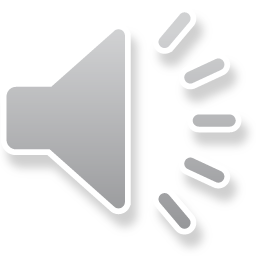 [Speaker Notes: http://www.allaboutbirds.org/guide/Carolina_Wren/sounds]
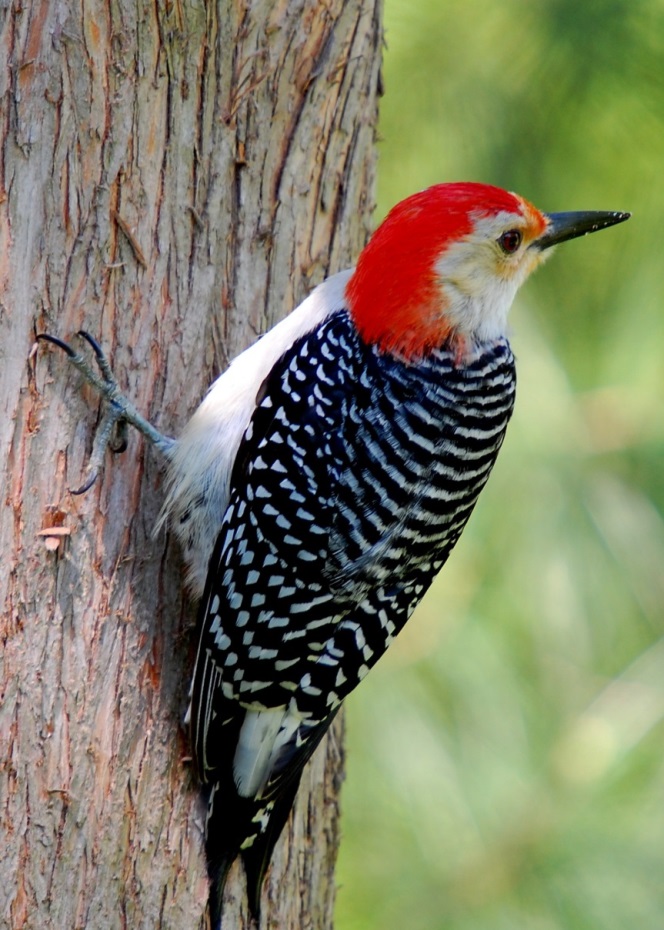 Red Bellied Woodpecker
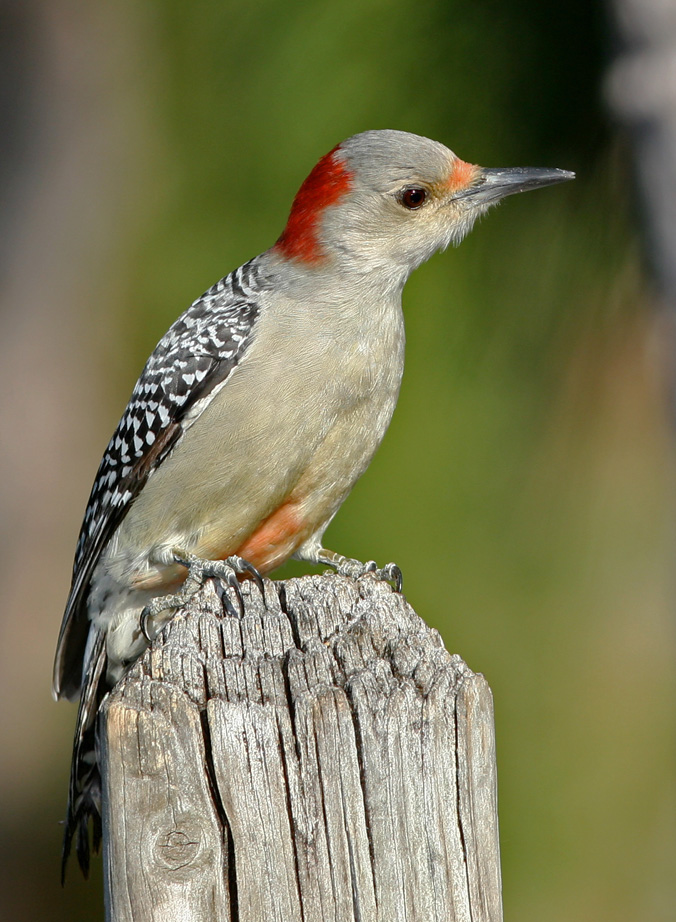 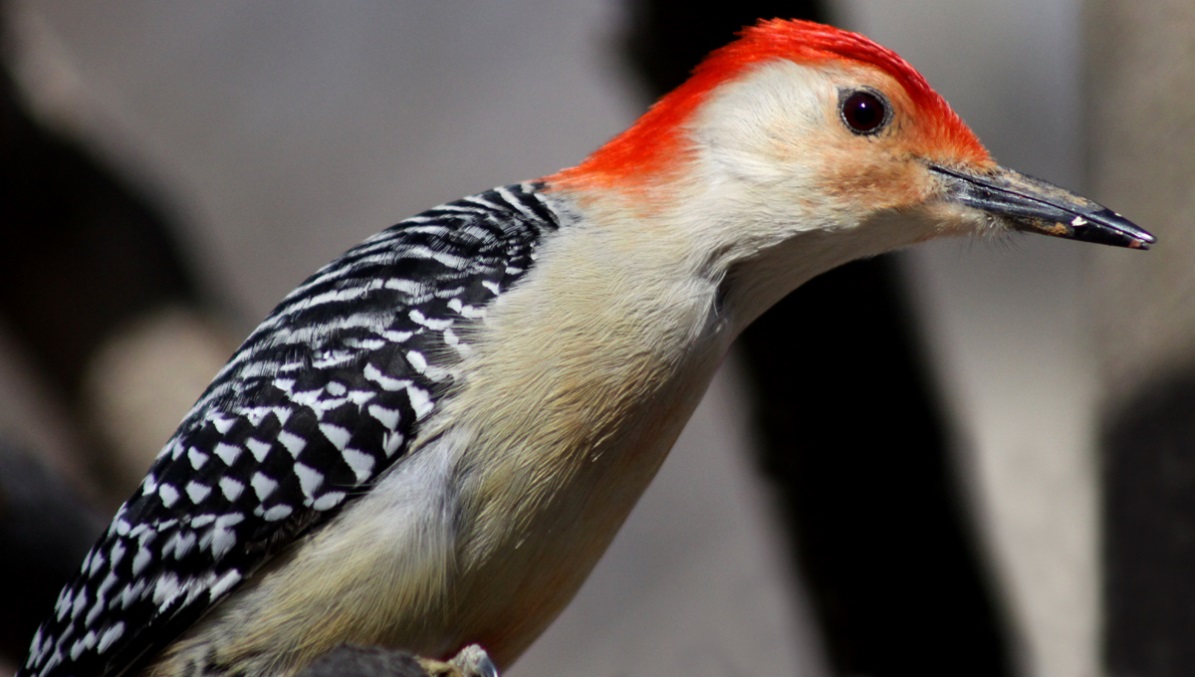 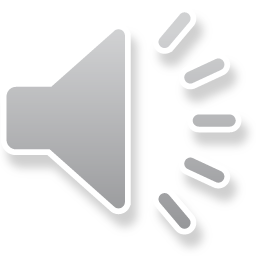 [Speaker Notes: http://www.allaboutbirds.org/guide/red-bellied_woodpecker/sounds]
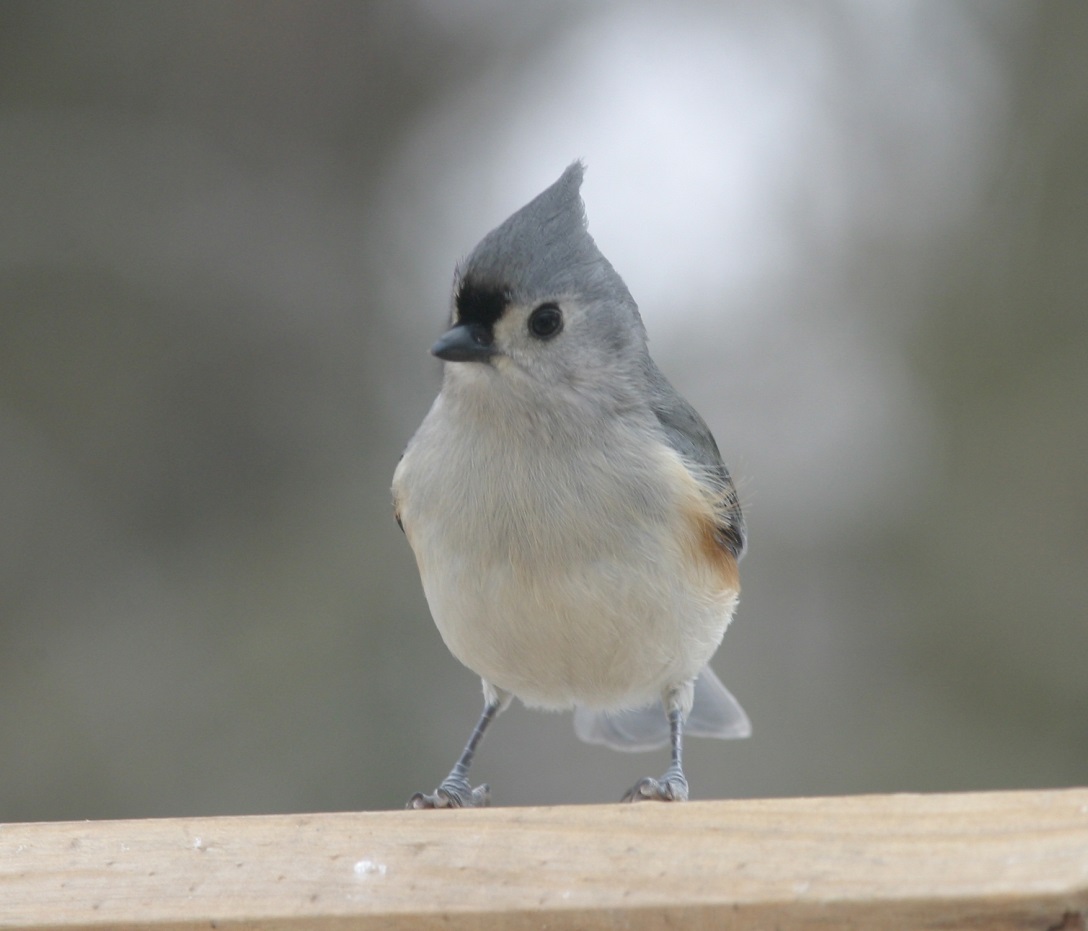 TuftedTitmouse
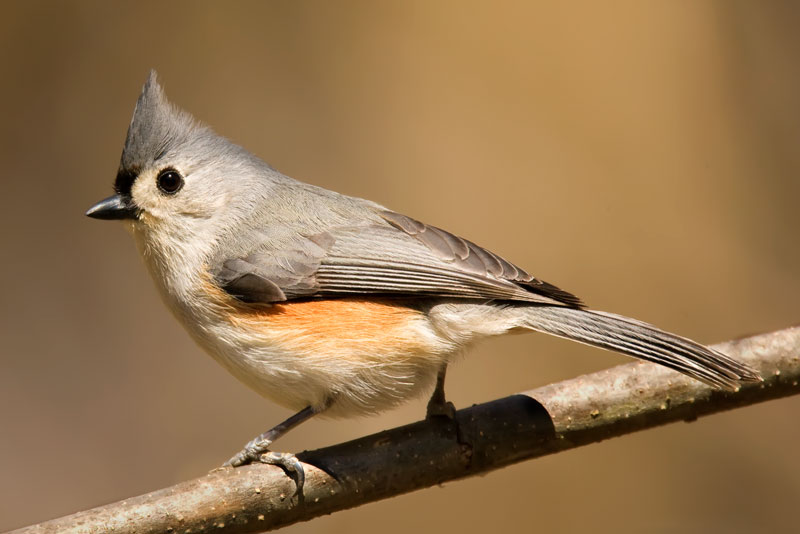 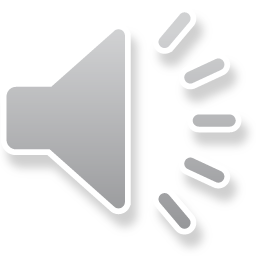 [Speaker Notes: http://www.allaboutbirds.org/guide/Tufted_Titmouse/sounds]
Carolina Chickadee
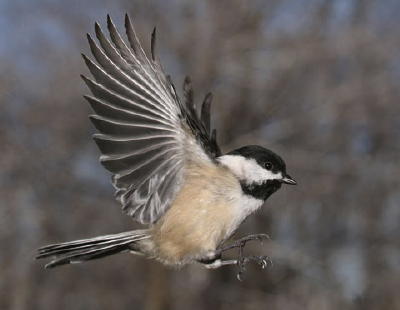 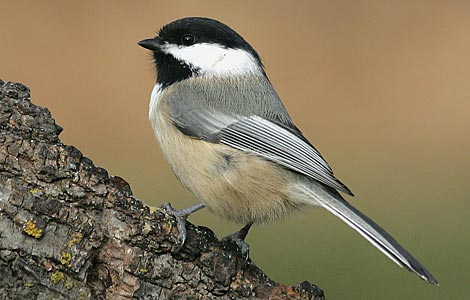 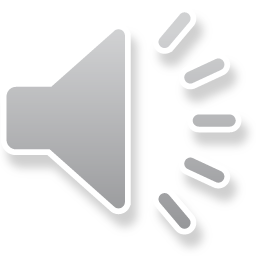 [Speaker Notes: http://www.allaboutbirds.org/guide/Carolina_Chickadee/sounds]
Downy Woodpecker
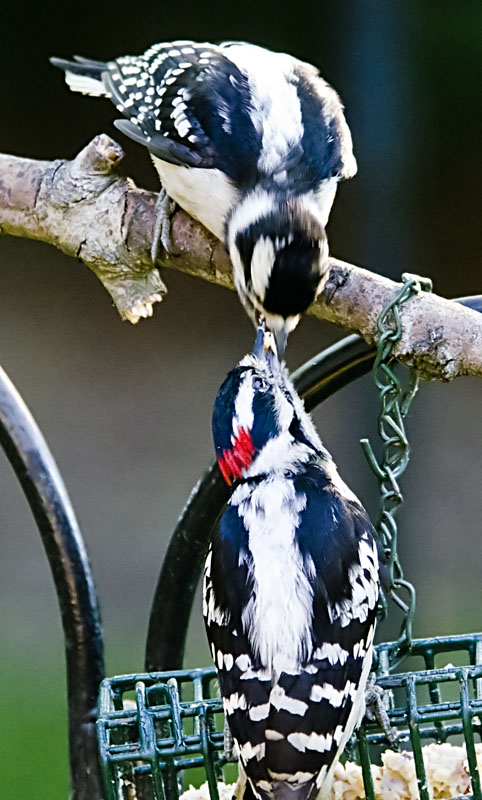 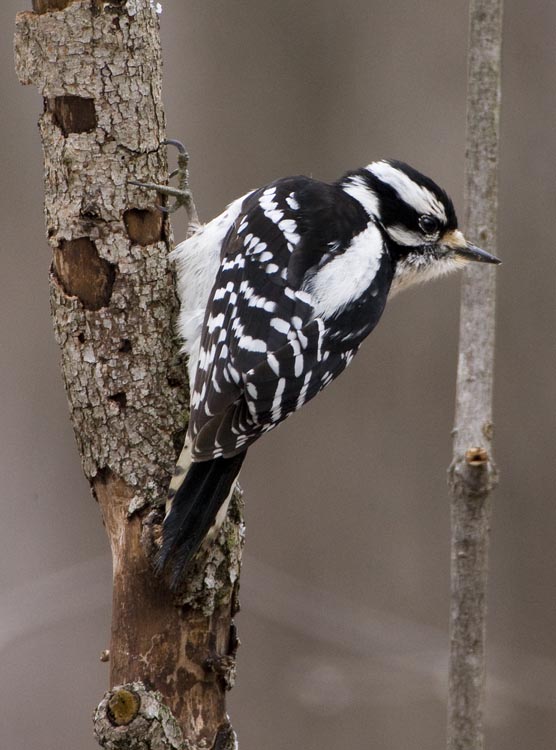 female
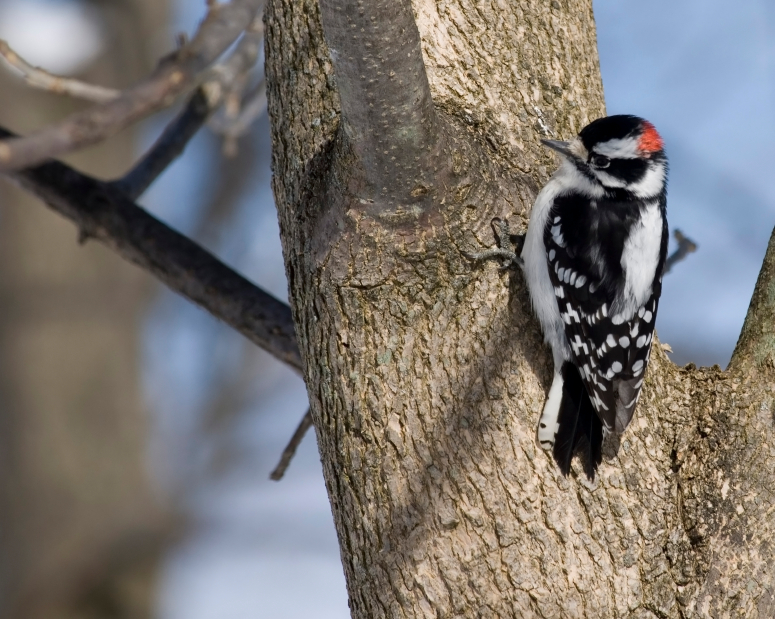 male
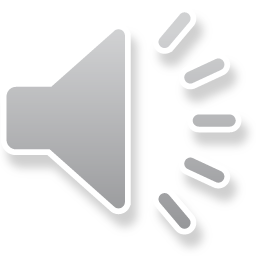 [Speaker Notes: http://www.allaboutbirds.org/guide/Downy_Woodpecker/sounds]
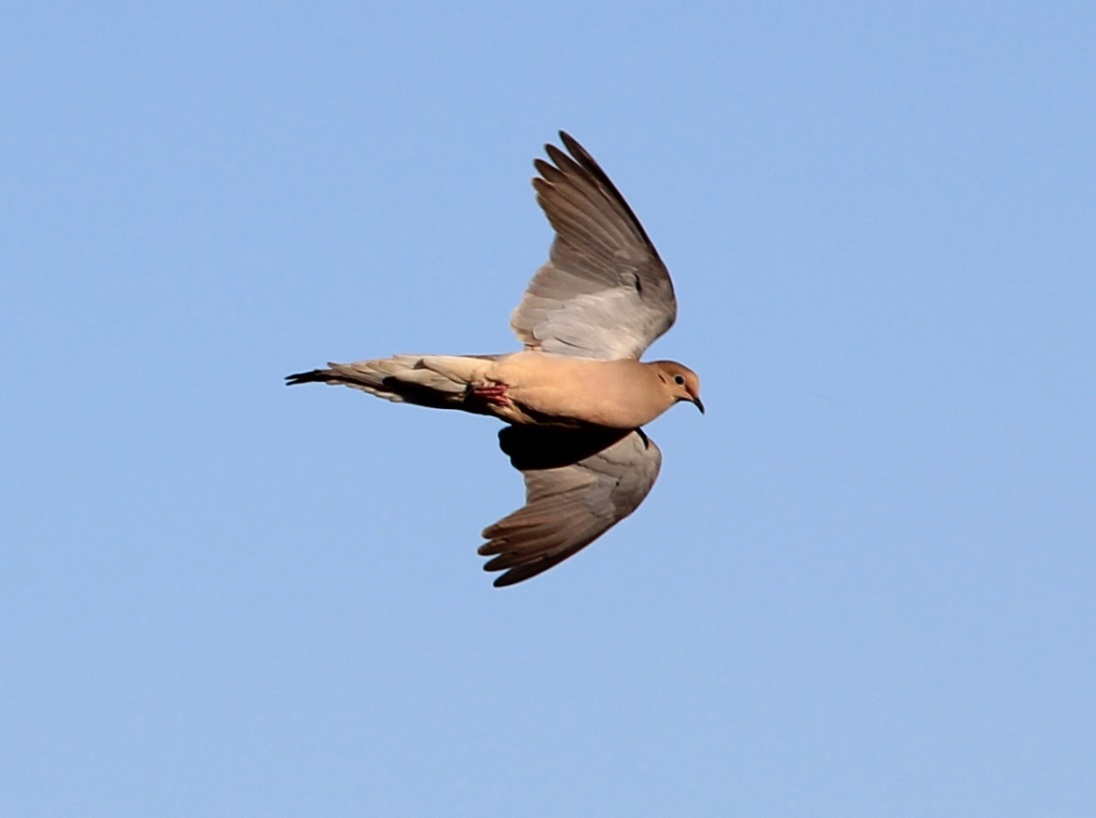 Mourning Dove
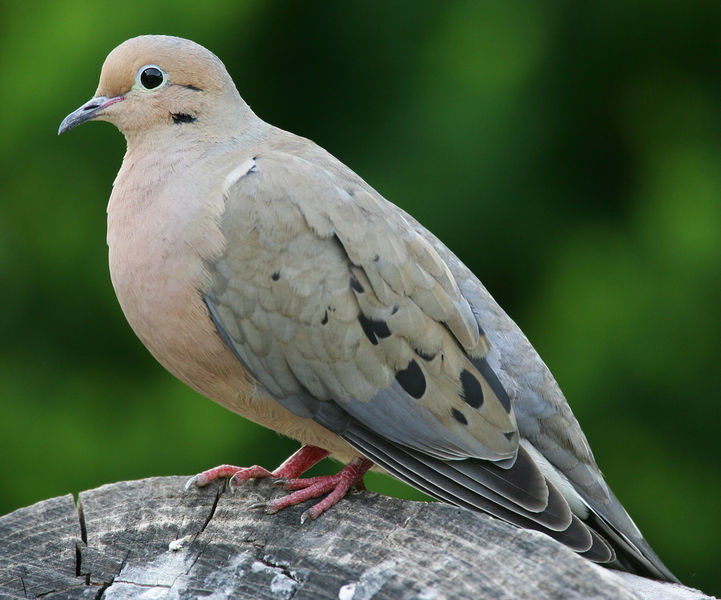 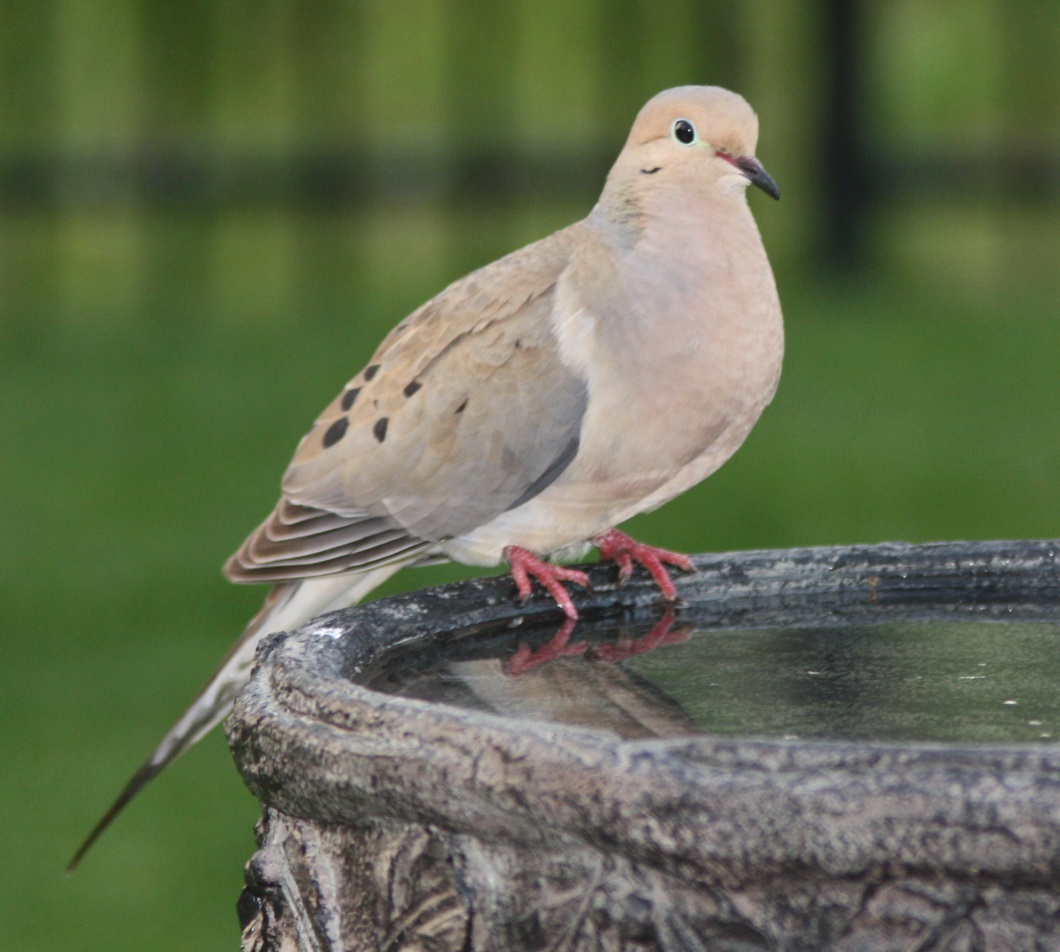 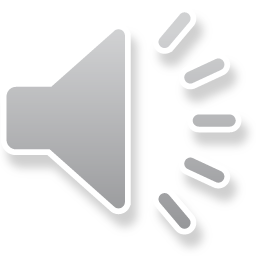 [Speaker Notes: http://www.allaboutbirds.org/guide/Mourning_Dove/sounds]
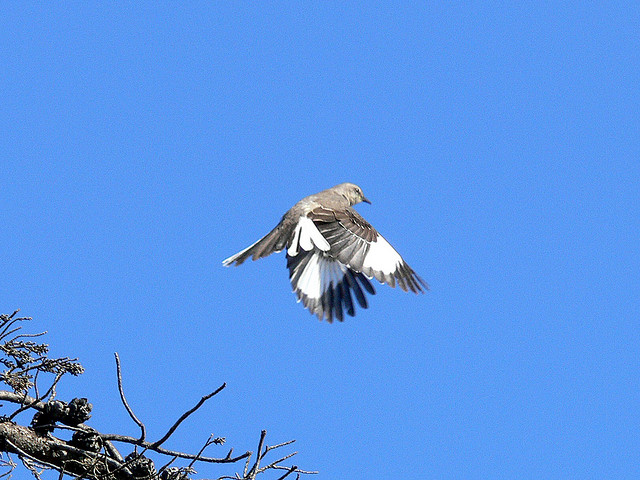 Northern Mockingbird
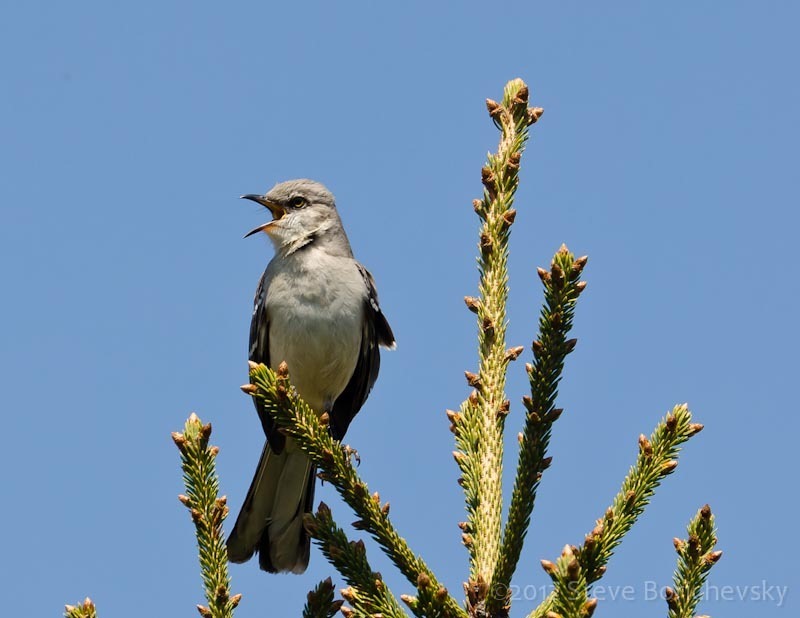 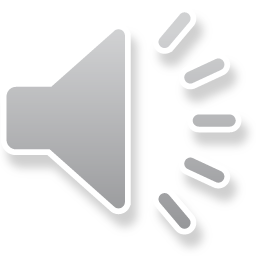 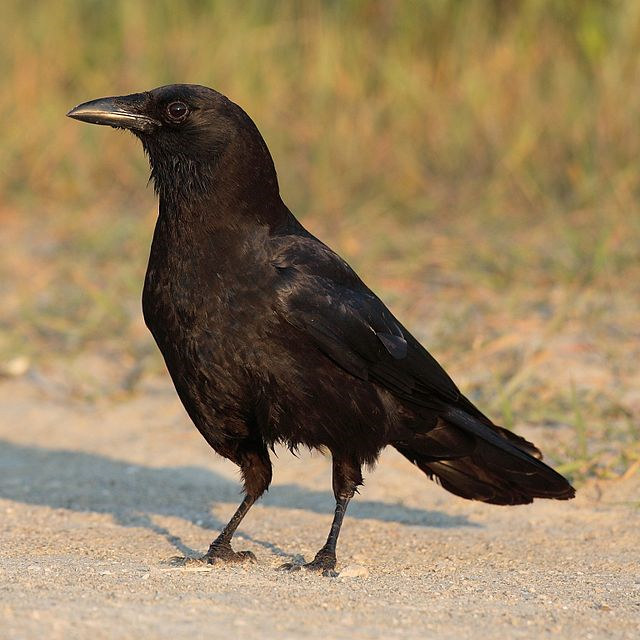 American Crow
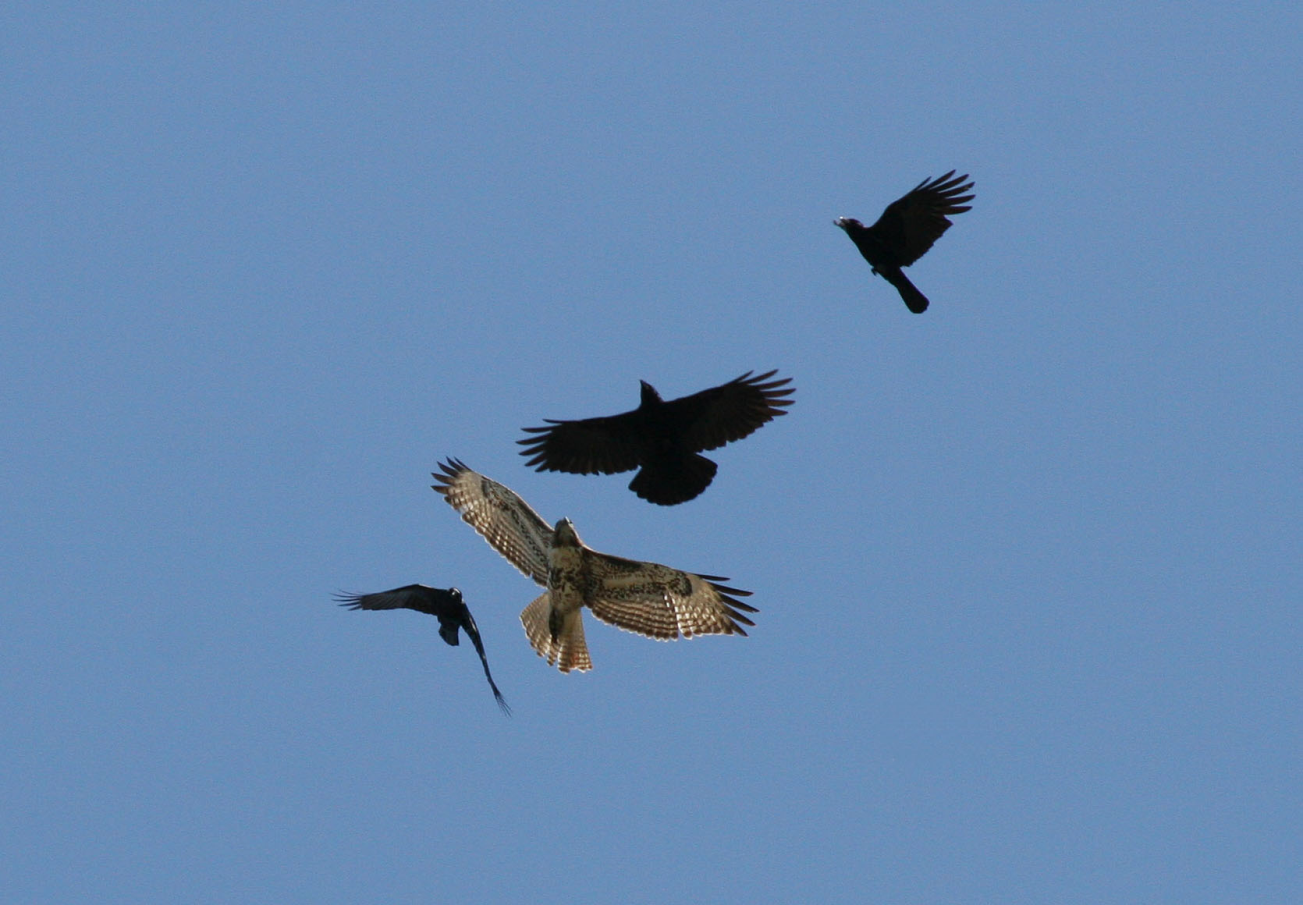 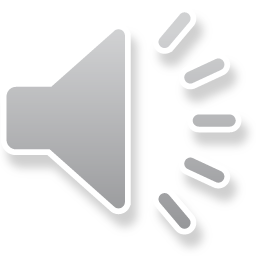 Red Shouldered Hawk
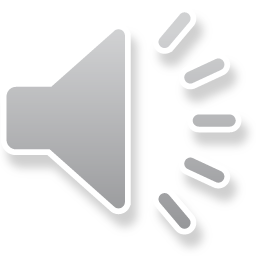 Red Tailed Hawk
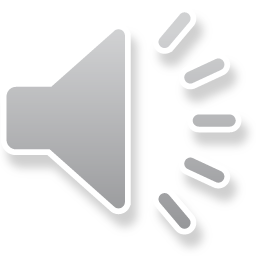